ПОЛИТИЧЕСКИЙ ПРОЦЕСС
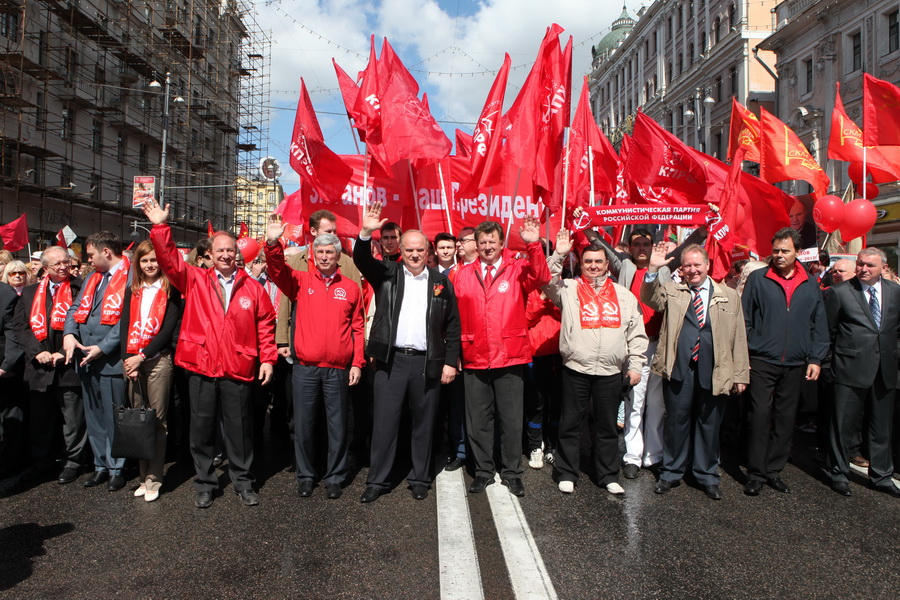 Политический процесс – включает совокупность действий реализующих свои политические цели и интересов индивидов, групп, политических  институтов, которые в конечном счете обеспечивают формирование, функционирование и изменение политической системы.
Субъекты политического процесса
Классификация политических процессов
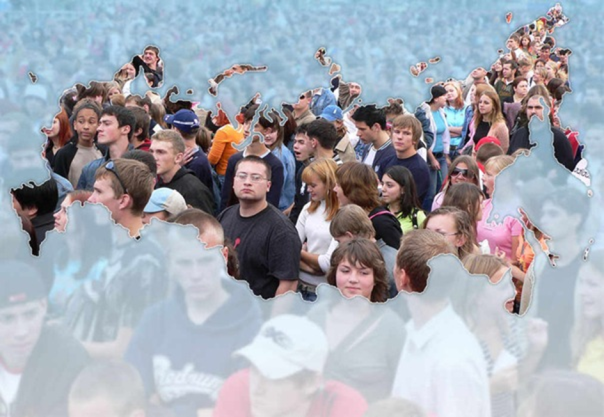 Главная задача субъектов  различных политических процессов – реализовать свои интересы и требования посредством  принимаемых государством управленческих решений
Политический процесс как технология принятия и реализация политических решений
ПОЛИТИЧЕСКОЕ    УЧАСТИЕ
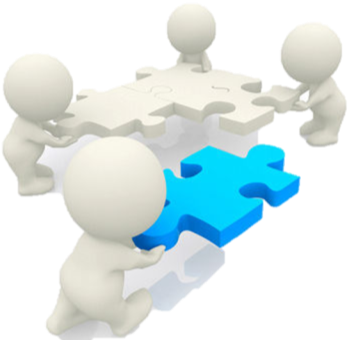 Политическое участие – это действия гражданина с целью повлиять на принятие и реализацию государственных решений, выбор представителей в институты власти
ВИДЫ   ПОЛИТИЧЕСКОГО    УЧАСТИЯ
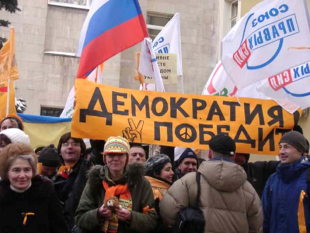 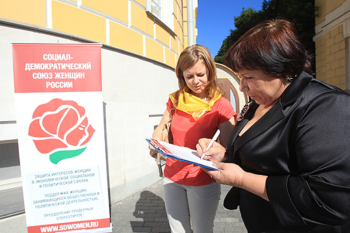 Разовое участие
Участие «по совместительству»
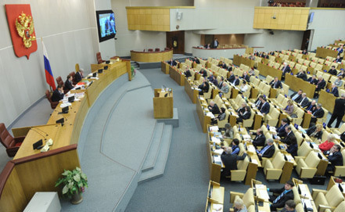 Профессиональное участие
ФОРМЫ ПОЛИТИЧЕСКОГО УЧАСТИЯ
ФОРМЫ ПОЛИТИЧЕСКОГО УЧАСТИЯ
ФОРМЫ ПОЛИТИЧЕСКОГО УЧАСТИЯ
Современный политический процесс в РФ
Незрелость гражданского общества, слабое воздействие на ПП
Переходный тип политического процесса
«Несистемная оппозиция»
Незавершенность формирования правового государства
Революционный тип ПП: демократические реформы и преобразования
Неоднородность ПП в субъектах РФ
«Пульсирующий» характер перехода к демократии: откаты и продвижения
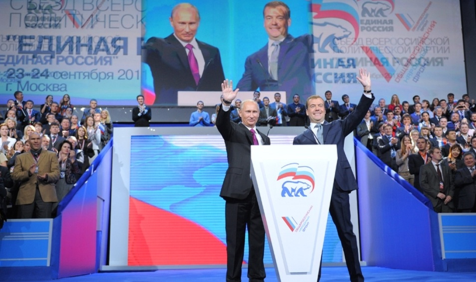 Политическая жизнь  современной России чрезвычайно  сложна и противоречива.
Однако при  всех сложностях переходного периода можно надеяться на то, что достигнутые  позитивные ростки демократических  реформ станут необратимы. 
	В этом убеждает опыт практически всех стран, вступивших на подобный переходный путь. За это говорит и вся тысячелетняя история России. 
	Для успешного решения стоящих перед российским обществом проблем необходимы: политическая воля общества и необходимое политическое согласие всех сил современной России вокруг демократических ценностей.
Домашнее задание
Параграф 28